Simple 
Living Centers
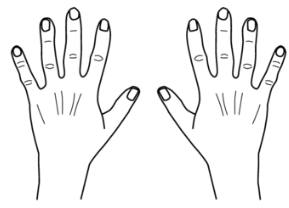 The visual aid for doing this is your hands. This is not intended to be taught with these slides - but through our everyday language with ourselves, with God,  and with our children. Discover how the heavens speak this simple language.
Key words for a higher way of life
Simple 
Living Centers
With these hands - instructive
dreams come often 
come to help us
carry out this work. 

There is a way to communicate 
       with those of other cultures.
           A simple sign language.

 The hand is a simple reminder
             of the plan of life.- a more 
                exalted way of life
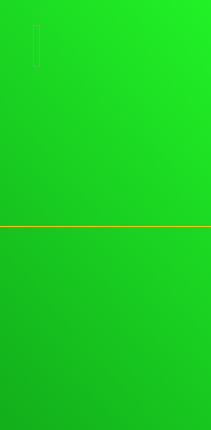 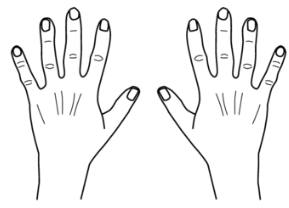 Health
Centers
Education
for
Living
Health
Work
Habitat
Your
Simple
Family
Find
Trust
Inside-outside
Joy
Peace
Charity
Simple 
Living Centers
are for uniting our body and our spirit

common sense keys to health . .

almost lost in today’s world…

Connecting to the universe and earth 

where all we need comes.
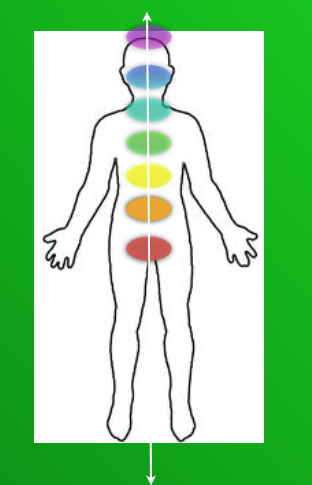 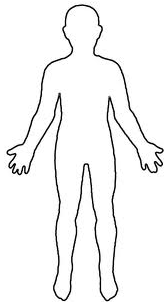 Simple 
Living Centers
We are here to have Joy….
Simple 
Living Centers
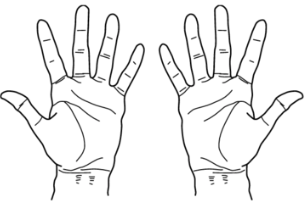 Parenting 
starts with Love
Simple 
Living Centers
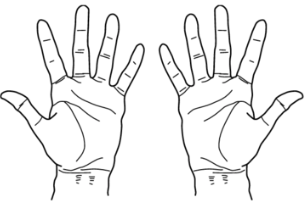 When we ask… parents can receive pure love 
or charity for their children - divinely directed love.
[Speaker Notes: Welcome ,,,some will consider us a sister organization to Habitat for Humanity. 
They build homes, we bring health to homes and communities. but we really do so much more.
Let me tell you our story...]
Simple 
Living Centers
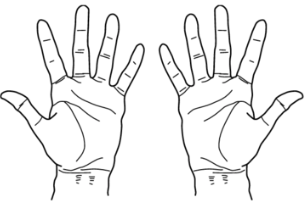 When that power comes to their hearts
peace is felt
[Speaker Notes: Welcome ,,,some will consider us a sister organization to Habitat for Humanity. 
They build homes, we bring health to homes and communities. but we really do so much more.
Let me tell you our story...]
Simple 
Living Centers
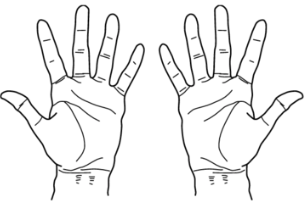 Joy is felt  
within children and parents
Simple 
Living Centers
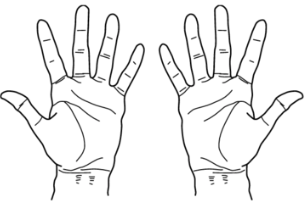 From peace and joy-
come inner feelings of 
TRUST
[Speaker Notes: Welcome ,,,some will consider us a sister organization to Habitat for Humanity. 
They build homes, we bring health to homes and communities. but we really do so much more.
Let me tell you our story...]
Simple 
Living Centers
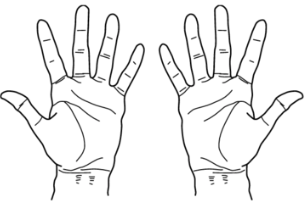 Trust or bonds 
that seal or bind us together
 in a higher pure 
lasting 
love
Simple 
Living Centers
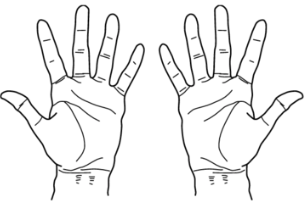 Sometimes it helps to see the 
the opposite
[Speaker Notes: Welcome ,,,some will consider us a sister organization to Habitat for Humanity. 
They build homes, we bring health to homes and communities. but we really do so much more.
Let me tell you our story...]
Simple 
Living Centers
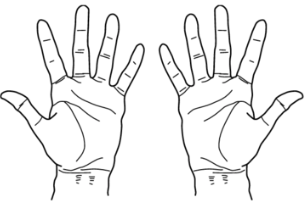 Teaching with force, pressuring with time, manipulation 
and control
[Speaker Notes: Welcome ,,,some will consider us a sister organization to Habitat for Humanity. 
They build homes, we bring health to homes and communities. but we really do so much more.
Let me tell you our story...]
Simple 
Living Centers
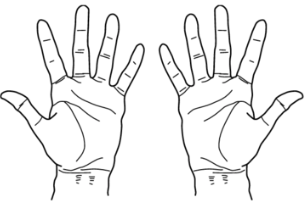 Or helping our children learn
 to make choices - within themselves
to learn when guided by the love we receive 
from their first parents - God.
[Speaker Notes: Welcome ,,,some will consider us a sister organization to Habitat for Humanity. 
They build homes, we bring health to homes and communities. but we really do so much more.
Let me tell you our story...]
Simple 
Living Centers
Receiving pure love leads 
to peace within for teachers 
and learners
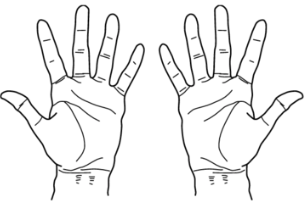 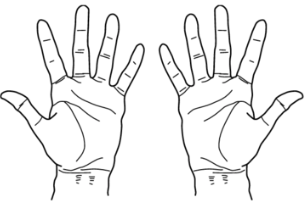 Force leads to stress or anxiety  -
 perhaps anger
within teachers and learners
Simple 
Living Centers
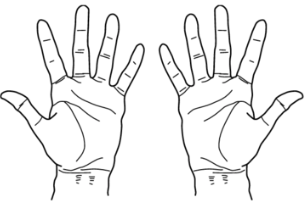 Force leads to stress or anxiety 
within teachers and 
often students pick that feeling up
[Speaker Notes: Welcome ,,,some will consider us a sister organization to Habitat for Humanity. 
They build homes, we bring health to homes and communities. but we really do so much more.
Let me tell you our story...]
Simple 
Living Centers
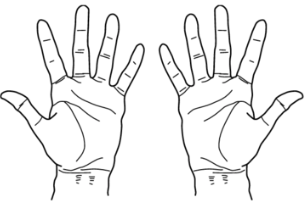 Or we can follow the path of helping 
our children learn
 to make choices - within themselves
[Speaker Notes: Welcome ,,,some will consider us a sister organization to Habitat for Humanity. 
They build homes, we bring health to homes and communities. but we really do so much more.
Let me tell you our story...]
Simple 
Living Centers
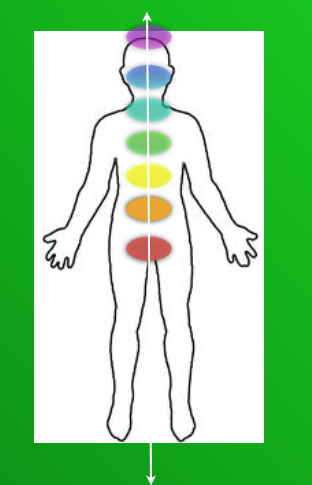 The great secret is now made simple
[Speaker Notes: Welcome ,,,some will consider us a sister organization to Habitat for Humanity. 
They build homes, we bring health to homes and communities. but we really do so much more.
Let me tell you our story...]
Simple 
Living Centers
Teaching with the hand
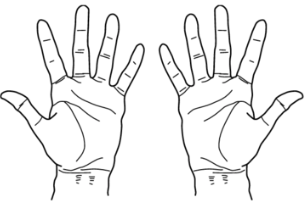 [Speaker Notes: Welcome ,,,some will consider us a sister organization to Habitat for Humanity. 
They build homes, we bring health to homes and communities. but we really do so much more.
Let me tell you our story...]
Simple 
Living Centers
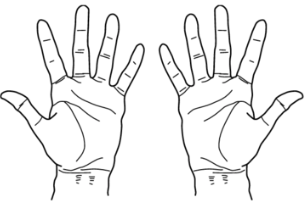 Simple
[Speaker Notes: Welcome ,,,some will consider us a sister organization to Habitat for Humanity. 
They build homes, we bring health to homes and communities. but we really do so much more.
Let me tell you our story...]
Simple 
Living Centers
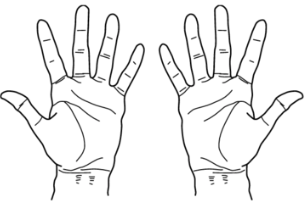 Living
Simple
[Speaker Notes: Welcome ,,,some will consider us a sister organization to Habitat for Humanity. 
They build homes, we bring health to homes and communities. but we really do so much more.
Let me tell you our story...]
Simple 
Living Centers
Centers
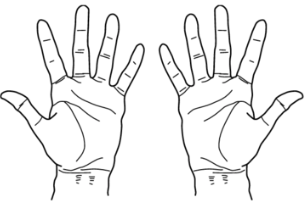 Living
Simple
[Speaker Notes: Welcome ,,,some will consider us a sister organization to Habitat for Humanity. 
They build homes, we bring health to homes and communities. but we really do so much more.
Let me tell you our story...]
Simple 
Living Centers
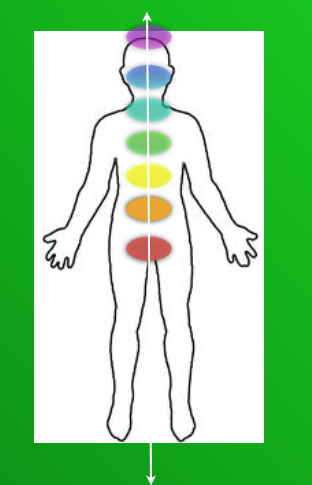 3
2
4
7
5
Centers
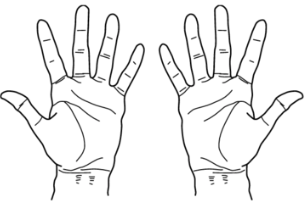 1
Living
6
Simple
[Speaker Notes: Welcome ,,,some will consider us a sister organization to Habitat for Humanity. 
They build homes, we bring health to homes and communities. but we really do so much more.
Let me tell you our story...]
So  many choices on each side of us.
Simple 
Living Centers
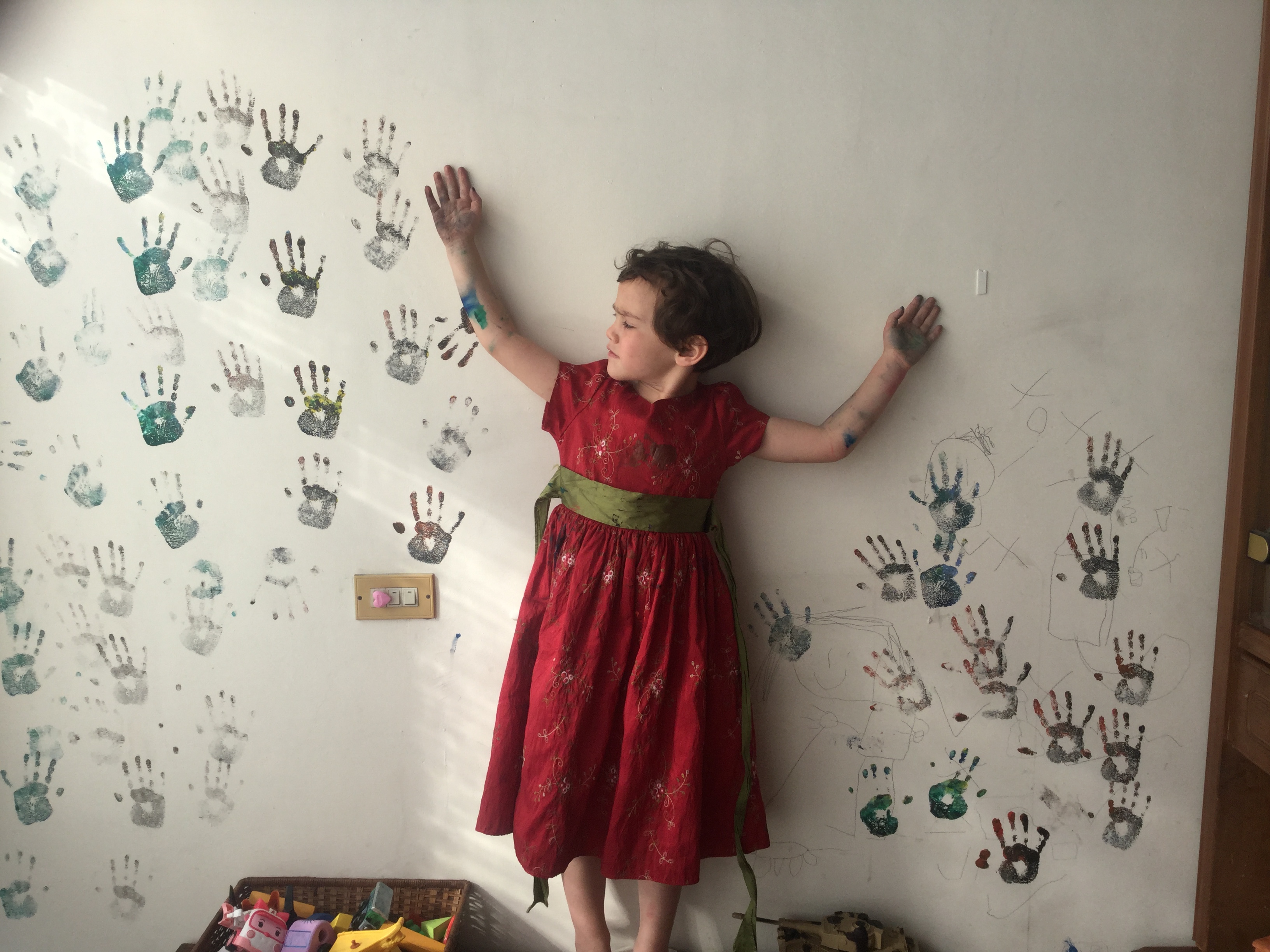 [Speaker Notes: Welcome ,,,some will consider us a sister organization to Habitat for Humanity. 
They build homes, we bring health to homes and communities. but we really do so much more.
Let me tell you our story...]
So  many choices on each side of us.
Simple 
Living Centers
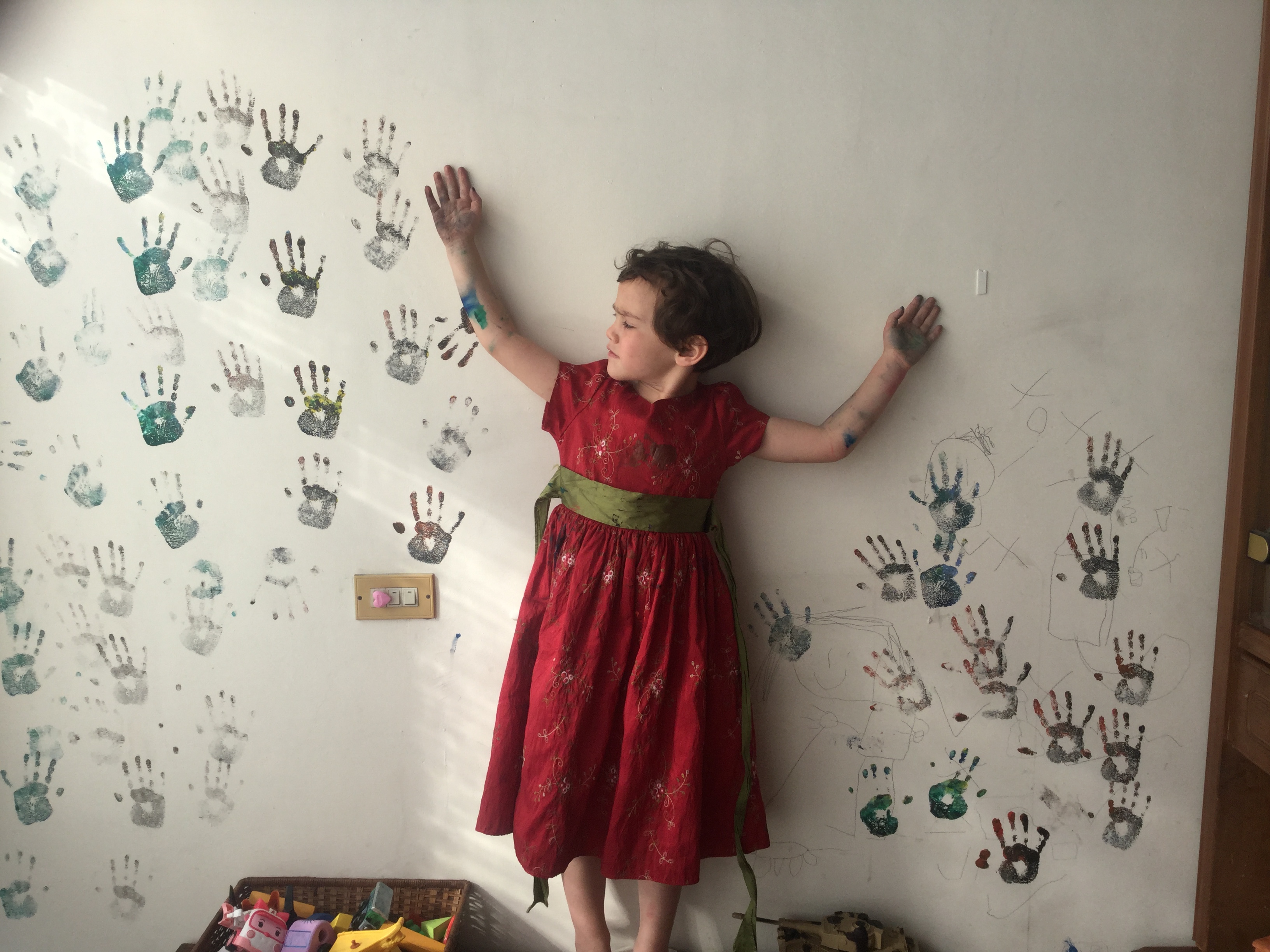 [Speaker Notes: Welcome ,,,some will consider us a sister organization to Habitat for Humanity. 
They build homes, we bring health to homes and communities. but we really do so much more.
Let me tell you our story...]
Education means to bring forth from within.
Simple 
Living Centers
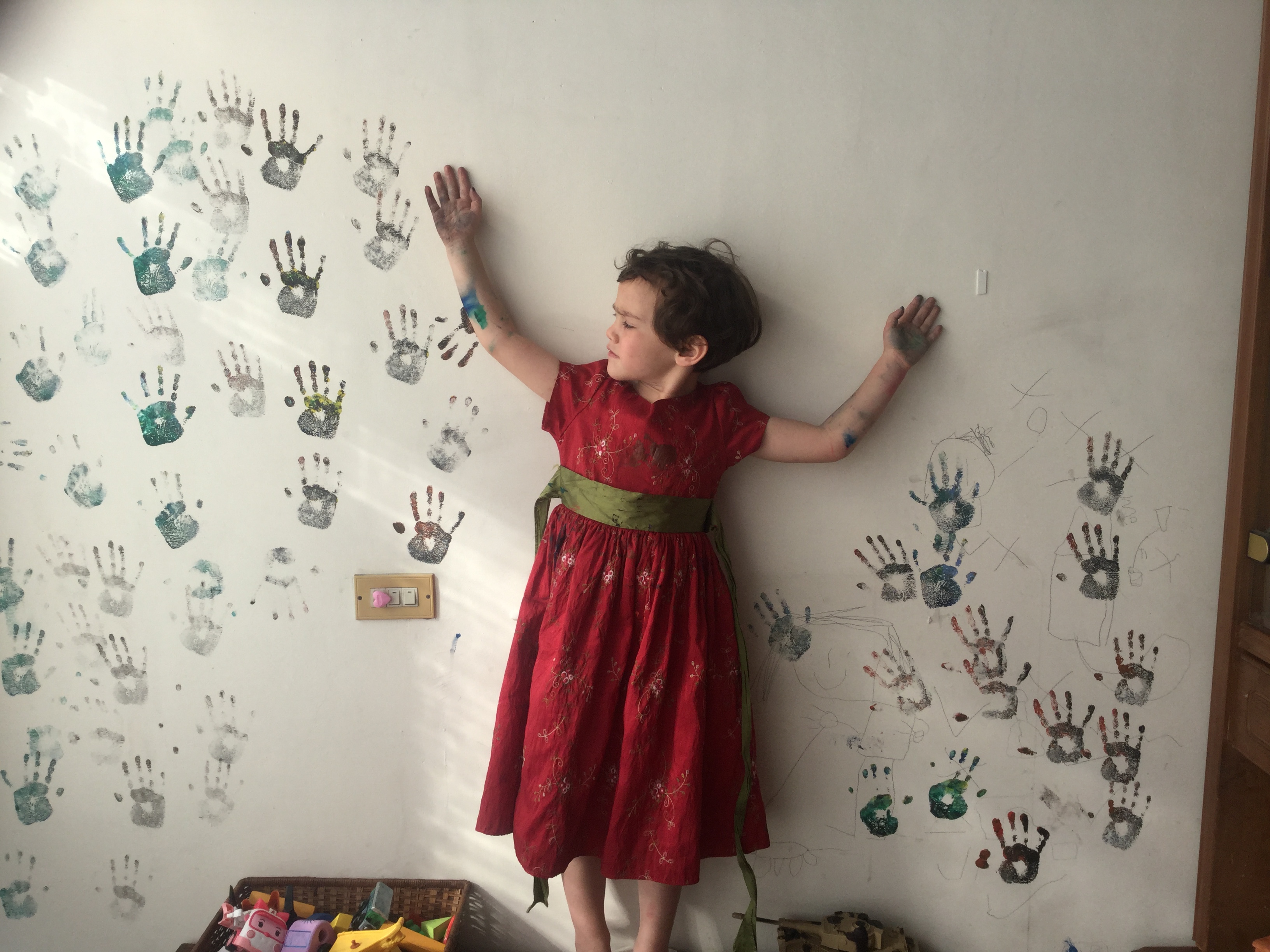 [Speaker Notes: Welcome ,,,some will consider us a sister organization to Habitat for Humanity. 
They build homes, we bring health to homes and communities. but we really do so much more.
Let me tell you our story...]
Our souls can know. We are each given a path to discovering 
seven simple living centers inside of us.
Simple Living 
Centers
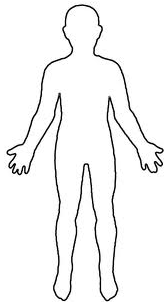 Beginning
[Speaker Notes: Welcome ,,,some will consider us a sister organization to Habitat for Humanity. 
They build homes, we bring health to homes and communities. but we really do so much more.
Let me tell you our story...]
They are like climbing a ladder of trust, 
a path to becoming all we can become.
Simple Living 
Centers
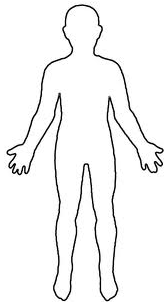 Beginning
[Speaker Notes: Welcome ,,,some will consider us a sister organization to Habitat for Humanity. 
They build homes, we bring health to homes and communities. but we really do so much more.
Let me tell you our story...]
We can learn how to listen and discover a higher way of life.
Simple Living 
Centers
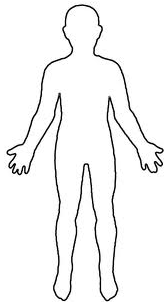 Beginning
[Speaker Notes: Welcome ,,,some will consider us a sister organization to Habitat for Humanity. 
They build homes, we bring health to homes and communities. but we really do so much more.
Let me tell you our story...]
We progress as we learn by asking honest questions?
Simple Living 
Centers
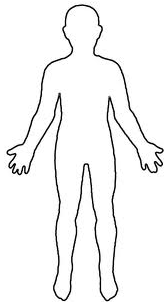 Beginning
[Speaker Notes: Welcome ,,,some will consider us a sister organization to Habitat for Humanity. 
They build homes, we bring health to homes and communities. but we really do so much more.
Let me tell you our story...]
What is an honest question?
Simple Living 
Centers
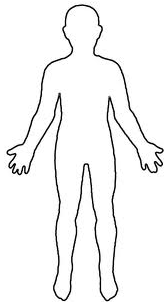 Beginning
[Speaker Notes: Welcome ,,,some will consider us a sister organization to Habitat for Humanity. 
They build homes, we bring health to homes and communities. but we really do so much more.
Let me tell you our story...]
It is learning to talk with God about how we really feel.- 
our true desires… 
good or bad as they may be.
Simple Living 
Centers
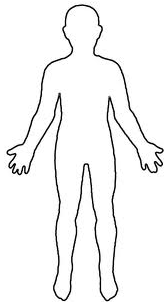 Beginning
[Speaker Notes: Welcome ,,,some will consider us a sister organization to Habitat for Humanity. 
They build homes, we bring health to homes and communities. but we really do so much more.
Let me tell you our story...]
He will answer us… in a language the respects our agency.
Simple Living 
Centers
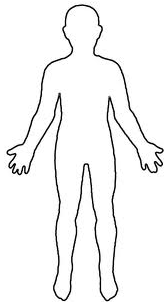 Beginning
[Speaker Notes: Welcome ,,,some will consider us a sister organization to Habitat for Humanity. 
They build homes, we bring health to homes and communities. but we really do so much more.
Let me tell you our story...]
We may have feelings in one or more of our Simple Living Centers
We may have dreams about our hands..
We may 
find each center of life  can be like a compass - guiding us,
Simple Living 
Centers
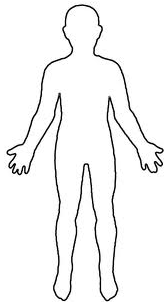 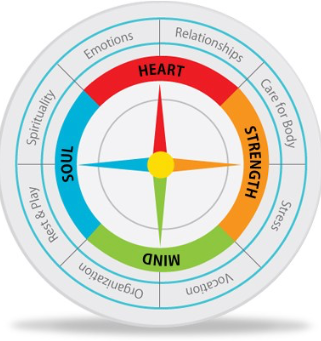 [Speaker Notes: Welcome ,,,some will consider us a sister organization to Habitat for Humanity. 
They build homes, we bring health to homes and communities. but we really do so much more.
Let me tell you our story...]
or a way or connection to the heavens and earth.
Simple Living 
Centers
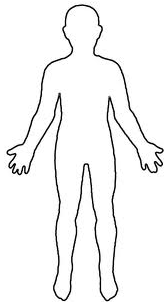 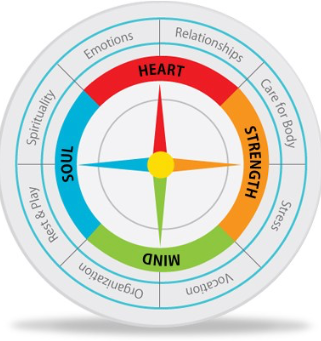 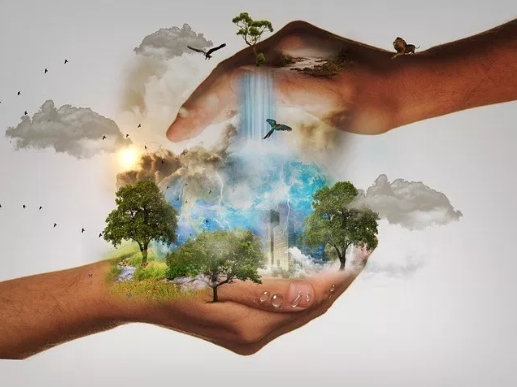 [Speaker Notes: Welcome ,,,some will consider us a sister organization to Habitat for Humanity. 
They build homes, we bring health to homes and communities. but we really do so much more.
Let me tell you our story...]
Our centers of life are in one of three conditions 
each moment of each day.
Seven  Living Centers
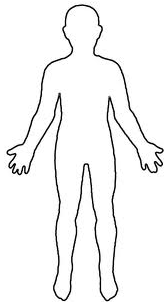 [Speaker Notes: Welcome ,,,some will consider us a sister organization to Habitat for Humanity. 
They build homes, we bring health to homes and communities. but we really do so much more.
Let me tell you our story...]
Understanding these centers of our spiritual anatomy or our living constitution can entirely shift how we view our health, change our language, our connections with others, and our life journey. We can make simple choices that keep us centered in faith,  learning  and the connection with we need.
Simple Living Centers
7 Living Centers
leading to life or
 the living waters
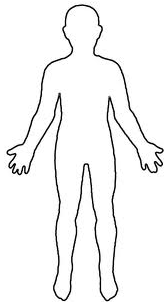 stress, fear 
or anger
feelings shut down 
or turned off
balanced- centered
 in 
peace or faith
Beginning
[Speaker Notes: Welcome ,,,some will consider us a sister organization to Habitat for Humanity. 
They build homes, we bring health to homes and communities. but we really do so much more.
Let me tell you our story...]
Sometimes we feel all over the place 
- sick - afraid - or maybe nothing at all.
Seven  Living Centers
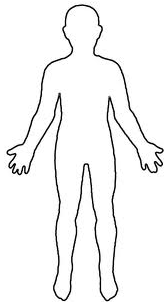 Outline
Next
Previous
Explore
Back
Beginning
[Speaker Notes: Welcome ,,,some will consider us a sister organization to Habitat for Humanity. 
They build homes, we bring health to homes and communities. but we really do so much more.
Let me tell you our story...]
We can learn how to make choices 
and receive from the heavens or earth ways to keep centered in LIFE.
Seven  Living Centers
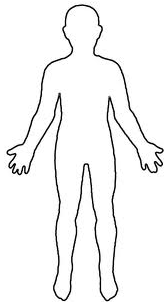 Outline
Next
Previous
Explore
Back
Beginning
[Speaker Notes: Welcome ,,,some will consider us a sister organization to Habitat for Humanity. 
They build homes, we bring health to homes and communities. but we really do so much more.
Let me tell you our story...]
We may be centered in peace. …
-awakened to some form of learning, health, joy, love, or life.
Seven  Living Centers
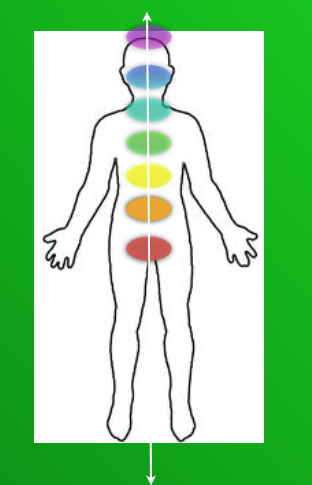 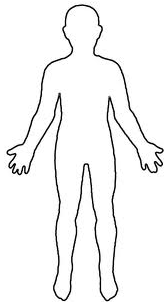 Outline
Next
Previous
Explore
Back
Beginning
[Speaker Notes: Welcome ,,,some will consider us a sister organization to Habitat for Humanity. 
They build homes, we bring health to homes and communities. but we really do so much more.
Let me tell you our story...]
Or we may choose to be in anger, blame or some form of fear.
Seven  Living Centers
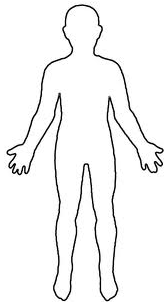 Outline
Next
Previous
Explore
Back
Beginning
[Speaker Notes: Welcome ,,,some will consider us a sister organization to Habitat for Humanity. 
They build homes, we bring health to homes and communities. but we really do so much more.
Let me tell you our story...]
Or we may decide to not care, turn our feelings off, and feel numb or nothing.
Seven  Living Centers
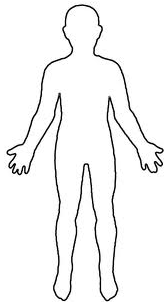 Outline
Next
Previous
Explore
Back
Beginning
[Speaker Notes: Welcome ,,,some will consider us a sister organization to Habitat for Humanity. 
They build homes, we bring health to homes and communities. but we really do so much more.
Let me tell you our story...]
To be awakened
Each center has a test or lesson to learn.
Seven  Living Centers
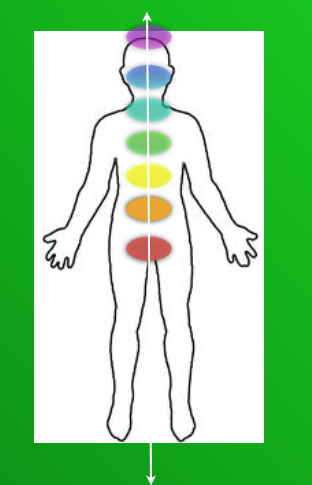 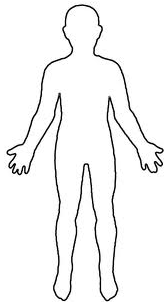 Outline
Next
Previous
Explore
Back
Beginning
[Speaker Notes: Welcome ,,,some will consider us a sister organization to Habitat for Humanity. 
They build homes, we bring health to homes and communities. but we really do so much more.
Let me tell you our story...]
Life is a journey to learn to trust our simple living centers
Seven  Living Centers
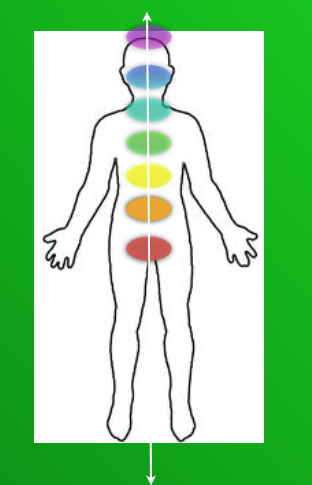 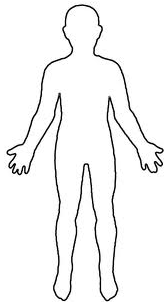 Outline
Next
Previous
Explore
Back
Beginning
[Speaker Notes: Welcome ,,,some will consider us a sister organization to Habitat for Humanity. 
They build homes, we bring health to homes and communities. but we really do so much more.
Let me tell you our story...]
With our choices
We can learn to turn all of our lights on inside us
Seven  Living Centers
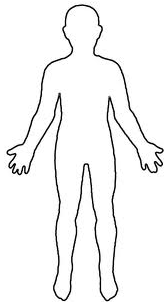 [Speaker Notes: Welcome ,,,some will consider us a sister organization to Habitat for Humanity. 
They build homes, we bring health to homes and communities. but we really do so much more.
Let me tell you our story...]
They are like a rainbow
Seven  Living Centers
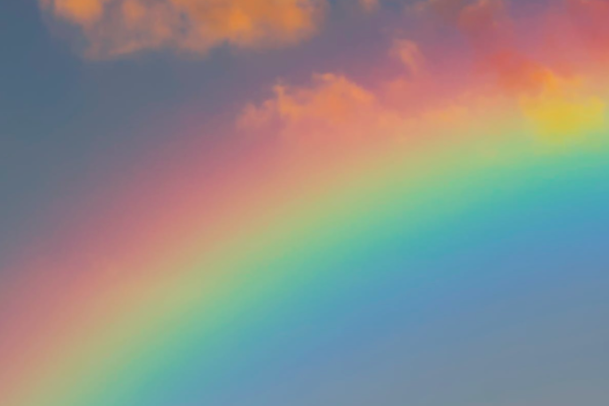 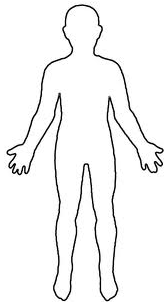 [Speaker Notes: Welcome ,,,some will consider us a sister organization to Habitat for Humanity. 
They build homes, we bring health to homes and communities. but we really do so much more.
Let me tell you our story...]
One of our first lessons to learn or questions to ask ourselves is …
Seven  Living Centers
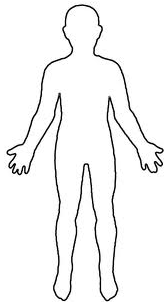 Outline
Next
Previous
Explore
Back
Beginning
[Speaker Notes: Welcome ,,,some will consider us a sister organization to Habitat for Humanity. 
They build homes, we bring health to homes and communities. but we really do so much more.
Let me tell you our story...]
Is my strength from the earth 
from choosing healthy foods and turning the lights on
or following the crowd in fear of being different?
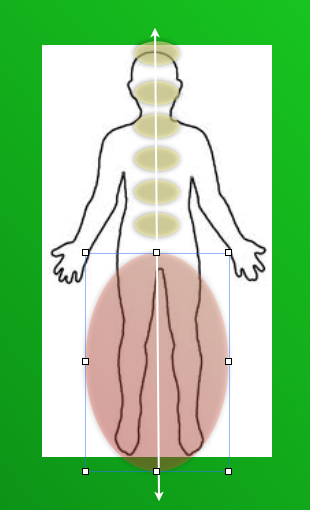 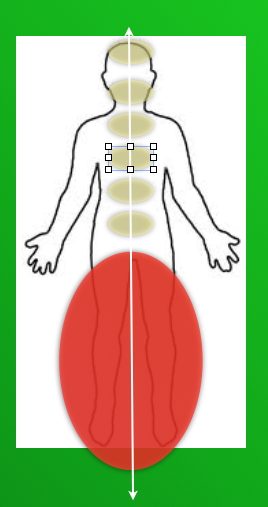 Outline
Next
Previous
Explore
Back
Beginning
[Speaker Notes: Welcome ,,,some will consider us a sister organization to Habitat for Humanity. 
They build homes, we bring health to homes and communities. but we really do so much more.
Let me tell you our story...]
Is my strength from the earth 
from choosing healthy foods and turning the lights on
or following the crowd in fear of being different?
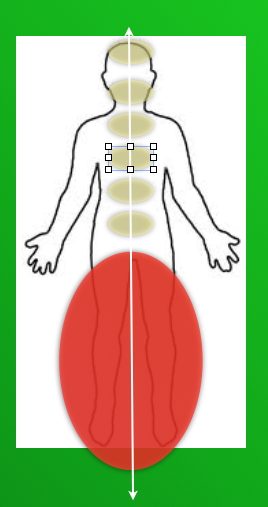 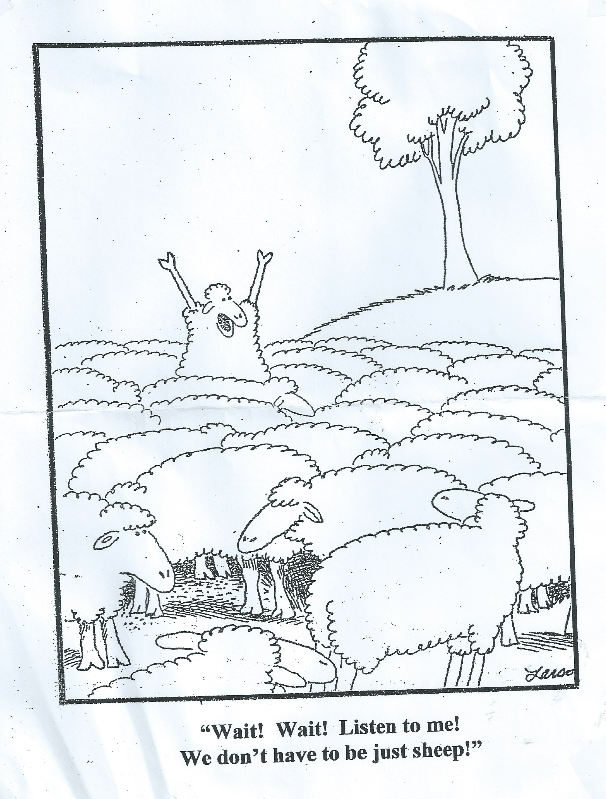 Outline
Next
Previous
Explore
Back
Beginning
[Speaker Notes: Welcome ,,,some will consider us a sister organization to Habitat for Humanity. 
They build homes, we bring health to homes and communities. but we really do so much more.
Let me tell you our story...]
Do I simply not care and turning off my feeling of what I know?
Do our foods make us sleepy?
Seven  Living Centers
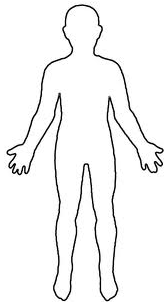 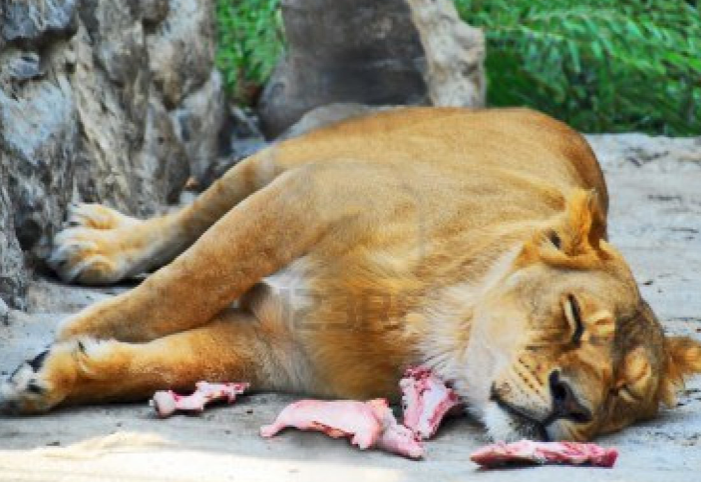 Outline
Next
Previous
Explore
Back
Beginning
[Speaker Notes: Welcome ,,,some will consider us a sister organization to Habitat for Humanity. 
They build homes, we bring health to homes and communities. but we really do so much more.
Let me tell you our story...]
Am I tired of fighting the crowd?
Seven  Living Centers
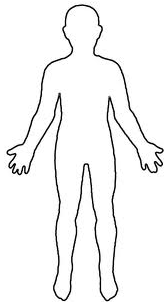 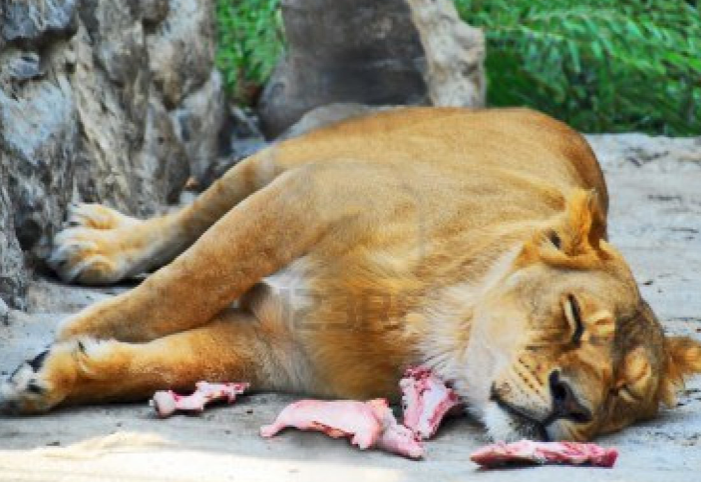 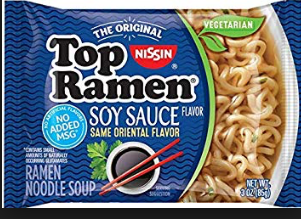 Outline
Next
Previous
Explore
Back
Beginning
[Speaker Notes: Welcome ,,,some will consider us a sister organization to Habitat for Humanity. 
They build homes, we bring health to homes and communities. but we really do so much more.
Let me tell you our story...]
or Stressed.
Simple  Living Centers
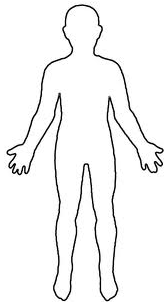 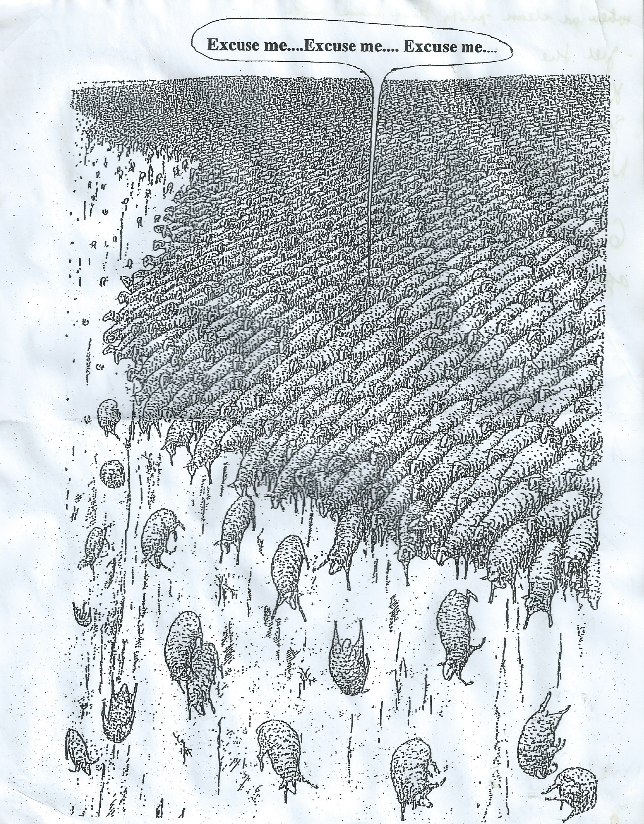 Outline
Next
Previous
Explore
Back
Beginning
[Speaker Notes: Welcome ,,,some will consider us a sister organization to Habitat for Humanity. 
They build homes, we bring health to homes and communities. but we really do so much more.
Let me tell you our story...]
Is there another way?
Seven  Living Centers
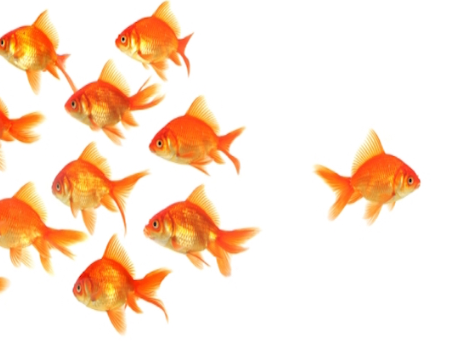 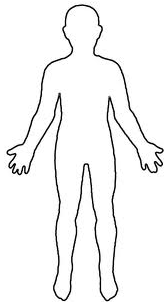 Outline
Next
Previous
Explore
Back
Beginning
[Speaker Notes: Welcome ,,,some will consider us a sister organization to Habitat for Humanity. 
They build homes, we bring health to homes and communities. but we really do so much more.
Let me tell you our story...]
We are in one of three states 
  I DONT CARE
Seven  Living Centers
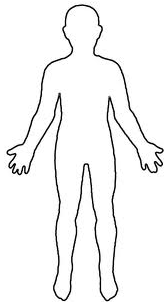 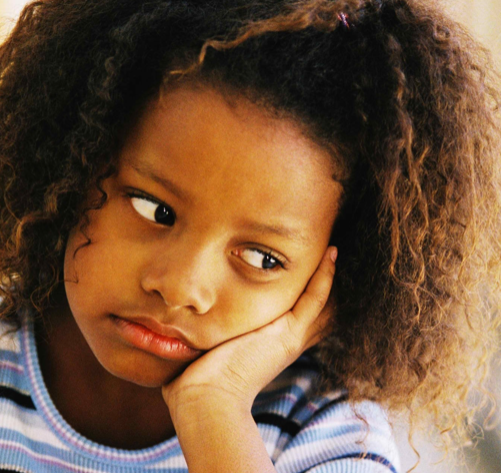 Outline
Next
Previous
Explore
Back
Beginning
[Speaker Notes: Welcome ,,,some will consider us a sister organization to Habitat for Humanity. 
They build homes, we bring health to homes and communities. but we really do so much more.
Let me tell you our story...]
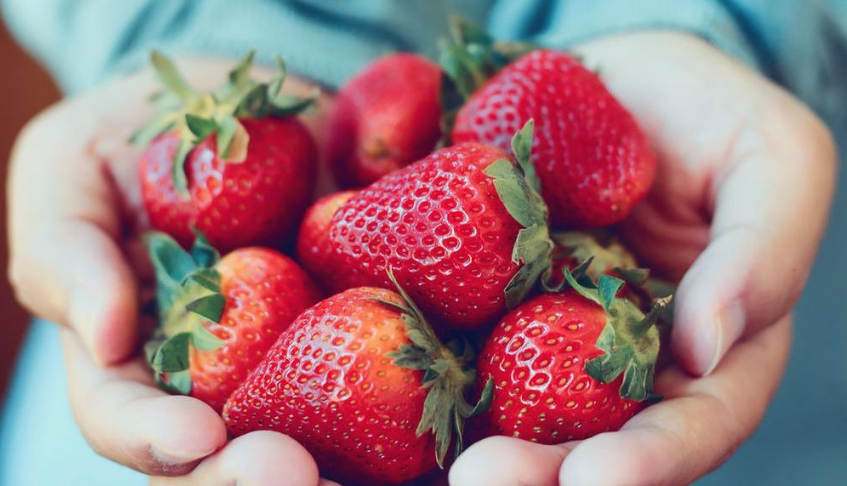 In peace or awakened to listen within to what we need.
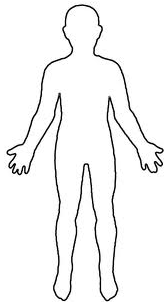 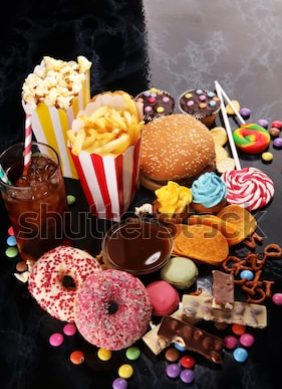 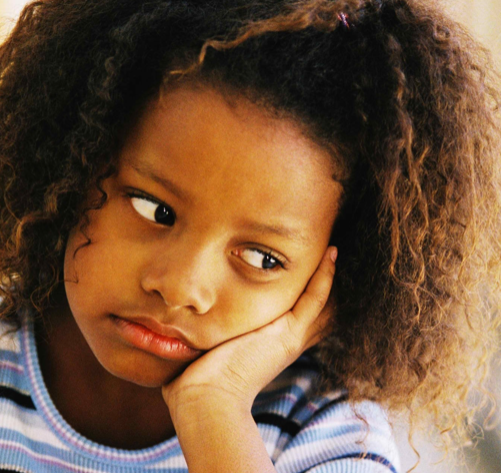 Outline
Next
Previous
Explore
Back
Beginning
[Speaker Notes: Welcome ,,,some will consider us a sister organization to Habitat for Humanity. 
They build homes, we bring health to homes and communities. but we really do so much more.
Let me tell you our story...]
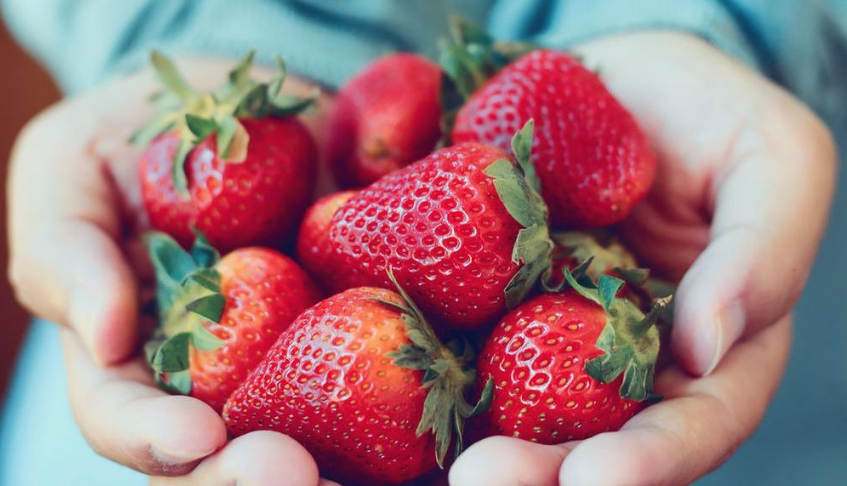 Or in some form of stress or fear.
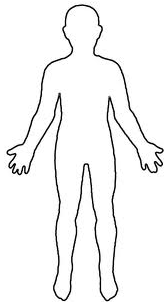 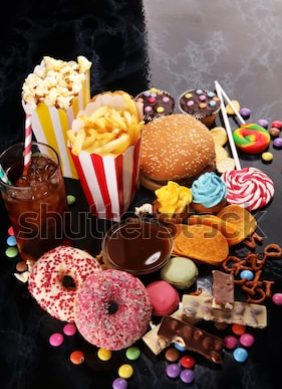 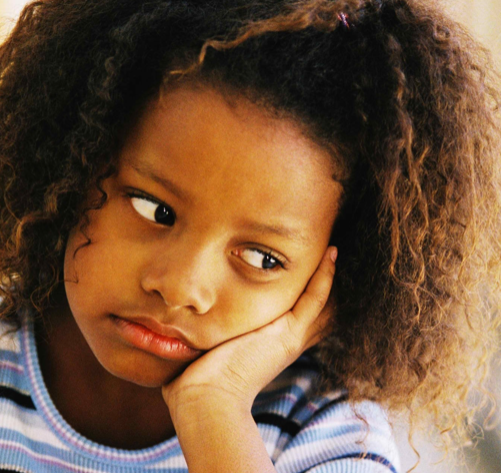 Outline
Next
Previous
Explore
Back
Beginning
[Speaker Notes: Welcome ,,,some will consider us a sister organization to Habitat for Humanity. 
They build homes, we bring health to homes and communities. but we really do so much more.
Let me tell you our story...]
When do our foods bring us strength - awaken us to life 
and love and learning?
Simple Living Centers
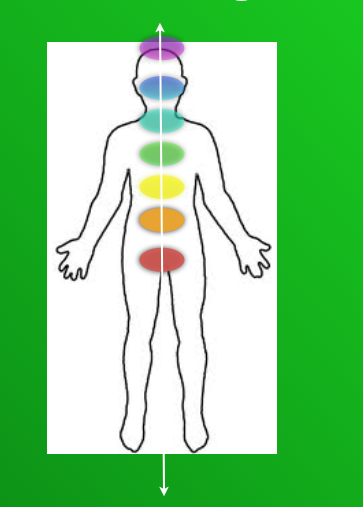 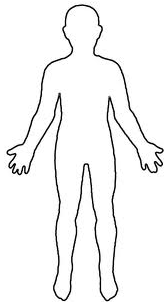 Outline
Next
Previous
Explore
Back
Beginning
[Speaker Notes: Welcome ,,,some will consider us a sister organization to Habitat for Humanity. 
They build homes, we bring health to homes and communities. but we really do so much more.
Let me tell you our story...]
Do our foods bring a feel of stress, congestion, a running nose, or sickness?
Seven  Living Centers
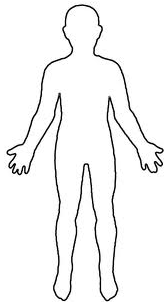 Outline
Next
Previous
Explore
Back
Beginning
[Speaker Notes: Welcome ,,,some will consider us a sister organization to Habitat for Humanity. 
They build homes, we bring health to homes and communities. but we really do so much more.
Let me tell you our story...]
We make choices everyday that matter …that add to our personal wisdom

or bring illness and pain.
Seven  Living Centers
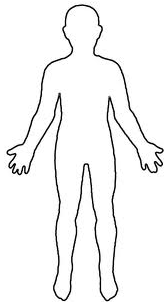 Outline
Next
Previous
Explore
Back
Beginning
[Speaker Notes: Welcome ,,,some will consider us a sister organization to Habitat for Humanity. 
They build homes, we bring health to homes and communities. but we really do so much more.
Let me tell you our story...]
We make choices everyday that matter.—-in higher ways.
Seven  Living Centers
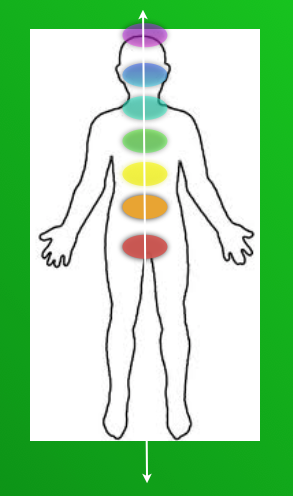 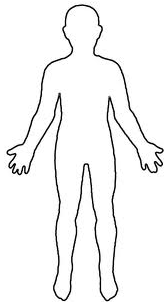 Outline
Next
Previous
Explore
Back
Beginning
[Speaker Notes: Welcome ,,,some will consider us a sister organization to Habitat for Humanity. 
They build homes, we bring health to homes and communities. but we really do so much more.
Let me tell you our story...]
Choices that can turn all our lights on.
Seven  Living Centers
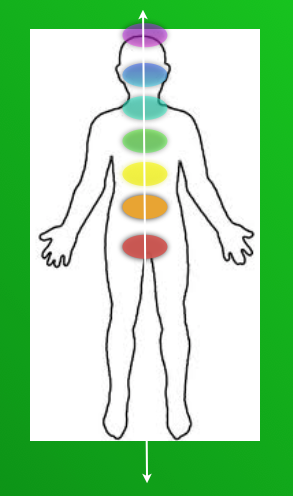 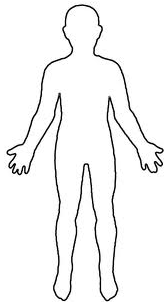 Outline
Next
Previous
Explore
Back
Beginning
[Speaker Notes: Welcome ,,,some will consider us a sister organization to Habitat for Humanity. 
They build homes, we bring health to homes and communities. but we really do so much more.
Let me tell you our story...]
We make choices that turn the lights off
Seven  Living Centers
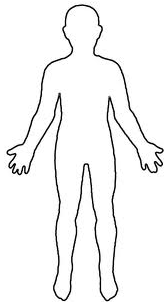 Outline
Next
Previous
Explore
Back
Beginning
[Speaker Notes: Welcome ,,,some will consider us a sister organization to Habitat for Humanity. 
They build homes, we bring health to homes and communities. but we really do so much more.
Let me tell you our story...]
When we pass or first test or learn our first lesson,
Seven  Living Centers
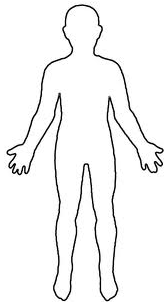 Beginning
[Speaker Notes: Welcome ,,,some will consider us a sister organization to Habitat for Humanity. 
They build homes, we bring health to homes and communities. but we really do so much more.
Let me tell you our story...]
Making healthy choices… begins with our connection to the earth. 
What are we connected to.
Seven  Living Centers
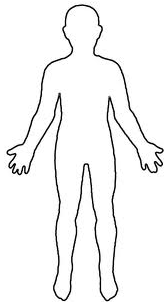 Beginning
[Speaker Notes: Welcome ,,,some will consider us a sister organization to Habitat for Humanity. 
They build homes, we bring health to homes and communities. but we really do so much more.
Let me tell you our story...]
How do we honor others
 when we seek God’s will or inner peace with healthy choices?
Seven  Living Centers
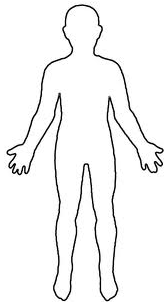 Beginning
[Speaker Notes: Welcome ,,,some will consider us a sister organization to Habitat for Humanity. 
They build homes, we bring health to homes and communities. but we really do so much more.
Let me tell you our story...]
Do we turn our feelings off.  We don’t care about others?
Seven  Living Centers
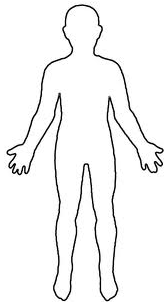 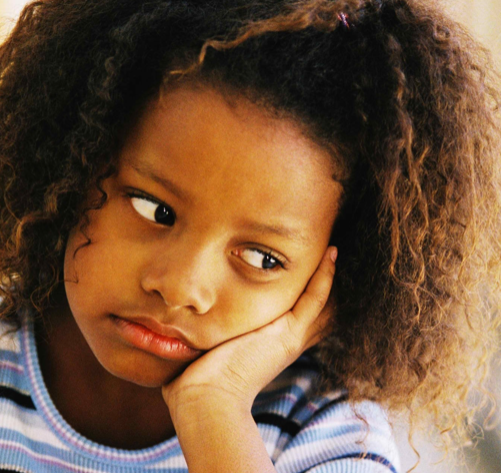 Beginning
[Speaker Notes: Welcome ,,,some will consider us a sister organization to Habitat for Humanity. 
They build homes, we bring health to homes and communities. but we really do so much more.
Let me tell you our story...]
Do we feel we are better than others? Feel we need to control them?
Seven  Living Centers
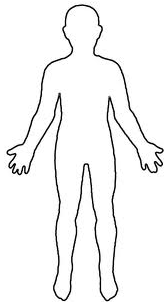 Beginning
[Speaker Notes: Welcome ,,,some will consider us a sister organization to Habitat for Humanity. 
They build homes, we bring health to homes and communities. but we really do so much more.
Let me tell you our story...]
Our do we have the inner peace to just quietly lead, by example and faith in God’s timing or the timing of the universe?
Our tests or lessons may be very personal to us 
If we listen within.
Seven  Living Centers
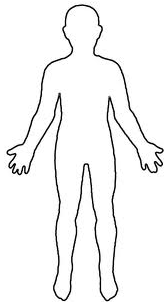 Beginning
[Speaker Notes: Welcome ,,,some will consider us a sister organization to Habitat for Humanity. 
They build homes, we bring health to homes and communities. but we really do so much more.
Let me tell you our story...]
Our our healthy choices become a way to be better than others? 
Can pride get in the way and get us off the center.
Seven  Living Centers
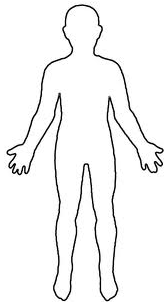 Beginning
[Speaker Notes: Welcome ,,,some will consider us a sister organization to Habitat for Humanity. 
They build homes, we bring health to homes and communities. but we really do so much more.
Let me tell you our story...]
Or can we simply keep our focus on making healthy choices to better love and serve God or the higher good?
Seven  Living Centers
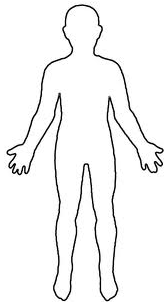 Beginning
[Speaker Notes: Welcome ,,,some will consider us a sister organization to Habitat for Humanity. 
They build homes, we bring health to homes and communities. but we really do so much more.
Let me tell you our story...]
Honor self
Seven  Living Centers
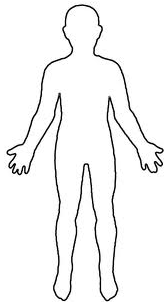 Outline
Next
Previous
Explore
Back
Beginning
[Speaker Notes: Welcome ,,,some will consider us a sister organization to Habitat for Humanity. 
They build homes, we bring health to homes and communities. but we really do so much more.
Let me tell you our story...]
Love Self- listen to self
Seven  Living Centers
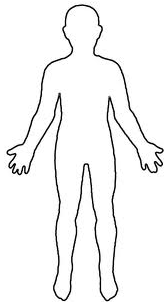 Outline
Next
Previous
Explore
Back
Beginning
[Speaker Notes: Welcome ,,,some will consider us a sister organization to Habitat for Humanity. 
They build homes, we bring health to homes and communities. but we really do so much more.
Let me tell you our story...]
As we listen to our self, more inspiration or light comes
Seven  Living Centers
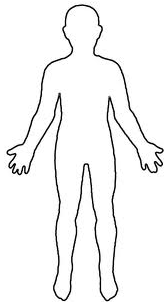 Outline
Next
Previous
Explore
Back
Beginning
[Speaker Notes: Welcome ,,,some will consider us a sister organization to Habitat for Humanity. 
They build homes, we bring health to homes and communities. but we really do so much more.
Let me tell you our story...]
A piece at a time.
Seven  Living Centers
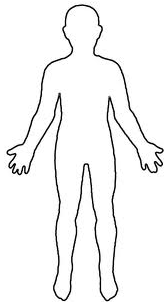 Outline
Next
Previous
Explore
Back
Beginning
[Speaker Notes: Welcome ,,,some will consider us a sister organization to Habitat for Humanity. 
They build homes, we bring health to homes and communities. but we really do so much more.
Let me tell you our story...]
For healthy living, do we listen to this area of our body.
Seven  Living Centers
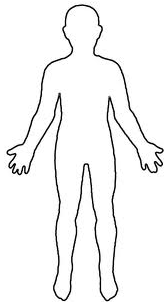 Outline
Next
Previous
Explore
Back
Beginning
[Speaker Notes: Welcome ,,,some will consider us a sister organization to Habitat for Humanity. 
They build homes, we bring health to homes and communities. but we really do so much more.
Let me tell you our story...]
Our do we make choices that we do not care.
Seven  Living Centers
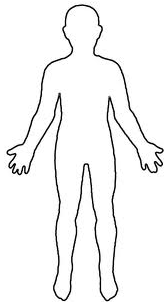 Outline
Next
Previous
Explore
Back
Beginning
[Speaker Notes: Welcome ,,,some will consider us a sister organization to Habitat for Humanity. 
They build homes, we bring health to homes and communities. but we really do so much more.
Let me tell you our story...]
Or make choices from fear to run too fast or work too hard to get what we need.
Seven  Living Centers
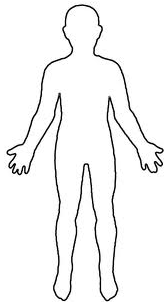 Outline
Next
Previous
Explore
Back
Beginning
[Speaker Notes: Welcome ,,,some will consider us a sister organization to Habitat for Humanity. 
They build homes, we bring health to homes and communities. but we really do so much more.
Let me tell you our story...]
Listening to each center of life will help awaken the next center of life.
Seven  Living Centers
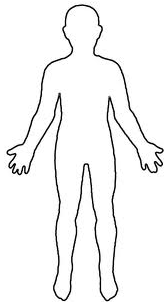 Outline
Next
Previous
Explore
Back
Beginning
[Speaker Notes: Welcome ,,,some will consider us a sister organization to Habitat for Humanity. 
They build homes, we bring health to homes and communities. but we really do so much more.
Let me tell you our story...]
Listening to each center of life will help awaken the next.
Seven  Living Centers
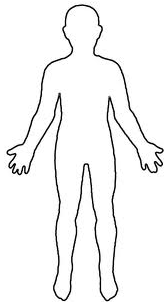 Outline
Next
Previous
Explore
Back
Beginning
[Speaker Notes: Welcome ,,,some will consider us a sister organization to Habitat for Humanity. 
They build homes, we bring health to homes and communities. but we really do so much more.
Let me tell you our story...]
In this center of life, we receive divine directed love.
Seven  Living Centers
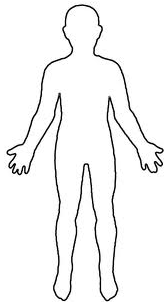 Outline
Next
Previous
Explore
Back
Beginning
[Speaker Notes: Welcome ,,,some will consider us a sister organization to Habitat for Humanity. 
They build homes, we bring health to homes and communities. but we really do so much more.
Let me tell you our story...]
Not man’s lustful nature - some call love
Seven  Living Centers
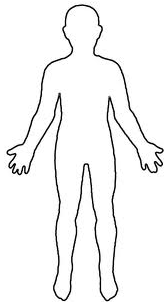 Outline
Next
Previous
Explore
Back
Beginning
[Speaker Notes: Welcome ,,,some will consider us a sister organization to Habitat for Humanity. 
They build homes, we bring health to homes and communities. but we really do so much more.
Let me tell you our story...]
Or choices to control others, stressful ways, or anxious efforts that get us off the path.
Seven  Living Centers
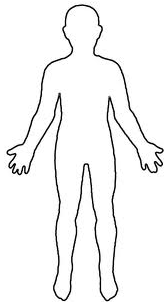 Outline
Next
Previous
Explore
Back
Beginning
[Speaker Notes: Welcome ,,,some will consider us a sister organization to Habitat for Humanity. 
They build homes, we bring health to homes and communities. but we really do so much more.
Let me tell you our story...]
Receiving divinely directed love can change everything if we will listen to what comes.
Seven  Living Centers
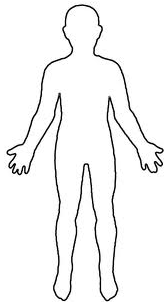 Outline
Next
Previous
Explore
Back
Beginning
[Speaker Notes: Welcome ,,,some will consider us a sister organization to Habitat for Humanity. 
They build homes, we bring health to homes and communities. but we really do so much more.
Let me tell you our story...]
The next level or lesson comes to seek a higher will or use our life for selfish ways.
Seven  Living Centers
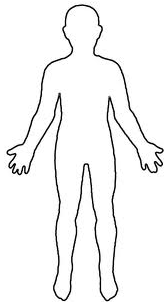 Outline
Next
Previous
Explore
Back
Beginning
[Speaker Notes: Welcome ,,,some will consider us a sister organization to Habitat for Humanity. 
They build homes, we bring health to homes and communities. but we really do so much more.
Let me tell you our story...]
Are we just concerned for our self? Turning off feelings of a higher way?
Seven  Living Centers
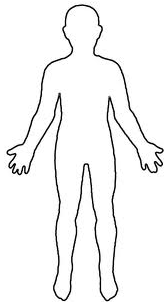 Outline
Next
Previous
Explore
Back
Beginning
[Speaker Notes: Welcome ,,,some will consider us a sister organization to Habitat for Humanity. 
They build homes, we bring health to homes and communities. but we really do so much more.
Let me tell you our story...]
Or working and stressed by our own ambition and own timing?
Seven  Living Centers
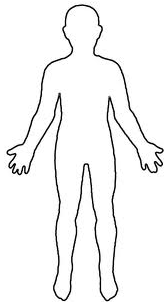 Outline
Next
Previous
Explore
Back
Beginning
[Speaker Notes: Welcome ,,,some will consider us a sister organization to Habitat for Humanity. 
They build homes, we bring health to homes and communities. but we really do so much more.
Let me tell you our story...]
Or working and stressed by our own ambition and own timing?
Seven  Living Centers
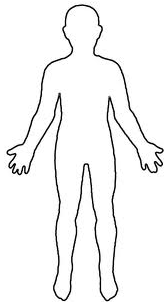 Outline
Next
Previous
Explore
Back
Beginning
[Speaker Notes: Welcome ,,,some will consider us a sister organization to Habitat for Humanity. 
They build homes, we bring health to homes and communities. but we really do so much more.
Let me tell you our story...]
Learning to trust in divine timing as we are directed to a higher way can bring new light 
and understanding.
Seven  Living Centers
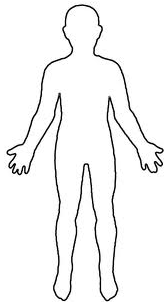 Outline
Next
Previous
Explore
Back
Beginning
[Speaker Notes: Welcome ,,,some will consider us a sister organization to Habitat for Humanity. 
They build homes, we bring health to homes and communities. but we really do so much more.
Let me tell you our story...]
New living foods to help us heal?
Seven  Living Centers
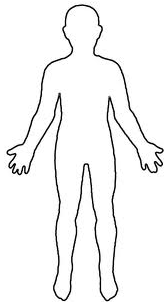 Outline
Next
Previous
Explore
Back
Beginning
[Speaker Notes: Welcome ,,,some will consider us a sister organization to Habitat for Humanity. 
They build homes, we bring health to homes and communities. but we really do so much more.
Let me tell you our story...]
New living foods that bring us strength, life, and learning.
Seven  Living Centers
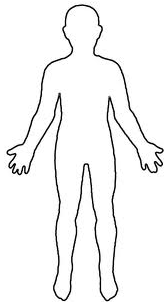 Outline
Next
Previous
Explore
Back
Beginning
[Speaker Notes: Welcome ,,,some will consider us a sister organization to Habitat for Humanity. 
They build homes, we bring health to homes and communities. but we really do so much more.
Let me tell you our story...]
We will decide to follow and learn truth?
Seven  Living Centers
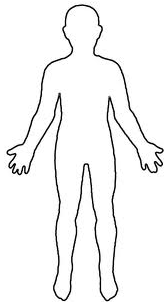 Outline
Next
Previous
Explore
Back
Beginning
[Speaker Notes: Welcome ,,,some will consider us a sister organization to Habitat for Humanity. 
They build homes, we bring health to homes and communities. but we really do so much more.
Let me tell you our story...]
Or decide we do not care what is true?
Seven  Living Centers
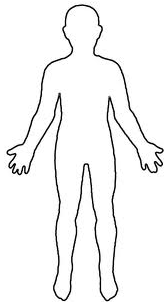 Outline
Next
Previous
Explore
Back
Beginning
[Speaker Notes: Welcome ,,,some will consider us a sister organization to Habitat for Humanity. 
They build homes, we bring health to homes and communities. but we really do so much more.
Let me tell you our story...]
Will we pursue learning to the point of stress and anxiety? Fearful of what other say or  how they judge us?
Seven  Living Centers
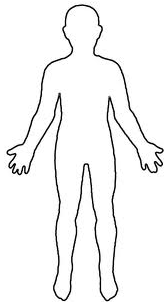 Outline
Next
Previous
Explore
Back
Beginning
[Speaker Notes: Welcome ,,,some will consider us a sister organization to Habitat for Humanity. 
They build homes, we bring health to homes and communities. but we really do so much more.
Let me tell you our story...]
Or will we decide to trust in revelation and inspiration that comes and where it takes us?
Seven  Living Centers
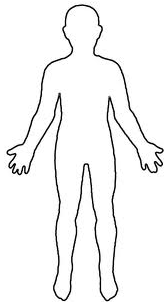 Outline
Next
Previous
Explore
Back
Beginning
[Speaker Notes: Welcome ,,,some will consider us a sister organization to Habitat for Humanity. 
They build homes, we bring health to homes and communities. but we really do so much more.
Let me tell you our story...]
As we learn each lesson or pass our individual tests, we can awaken and be in the presence of divinity.
Seven  Living Centers
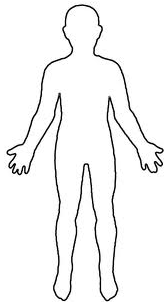 Outline
Next
Previous
Explore
Back
Beginning
[Speaker Notes: Welcome ,,,some will consider us a sister organization to Habitat for Humanity. 
They build homes, we bring health to homes and communities. but we really do so much more.
Let me tell you our story...]
We can receive of God’s love, healthy simple ways, or purpose. 
We can receive all we need each moment. 
Live in the present.
Seven  Living Centers
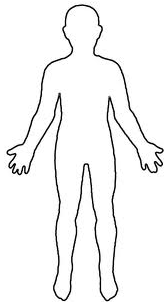 Outline
Next
Previous
Explore
Back
Beginning
[Speaker Notes: Welcome ,,,some will consider us a sister organization to Habitat for Humanity. 
They build homes, we bring health to homes and communities. but we really do so much more.
Let me tell you our story...]
And Presence of God - the presence of love.
We can learn that we receive or block love.
Seven  Living Centers
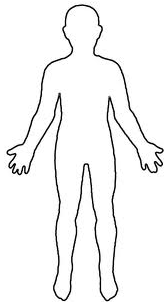 Outline
Next
Previous
Explore
Back
Beginning
[Speaker Notes: Welcome ,,,some will consider us a sister organization to Habitat for Humanity. 
They build homes, we bring health to homes and communities. but we really do so much more.
Let me tell you our story...]
With all our heart. 
When we open our hearts to all God or divinity of the universe has to send us - 
we truly learn to love others in God’s way or a higher way.
Seven  Living Centers
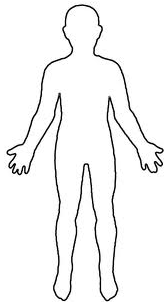 Outline
Next
Previous
Explore
Back
Beginning
[Speaker Notes: Welcome ,,,some will consider us a sister organization to Habitat for Humanity. 
They build homes, we bring health to homes and communities. but we really do so much more.
Let me tell you our story...]